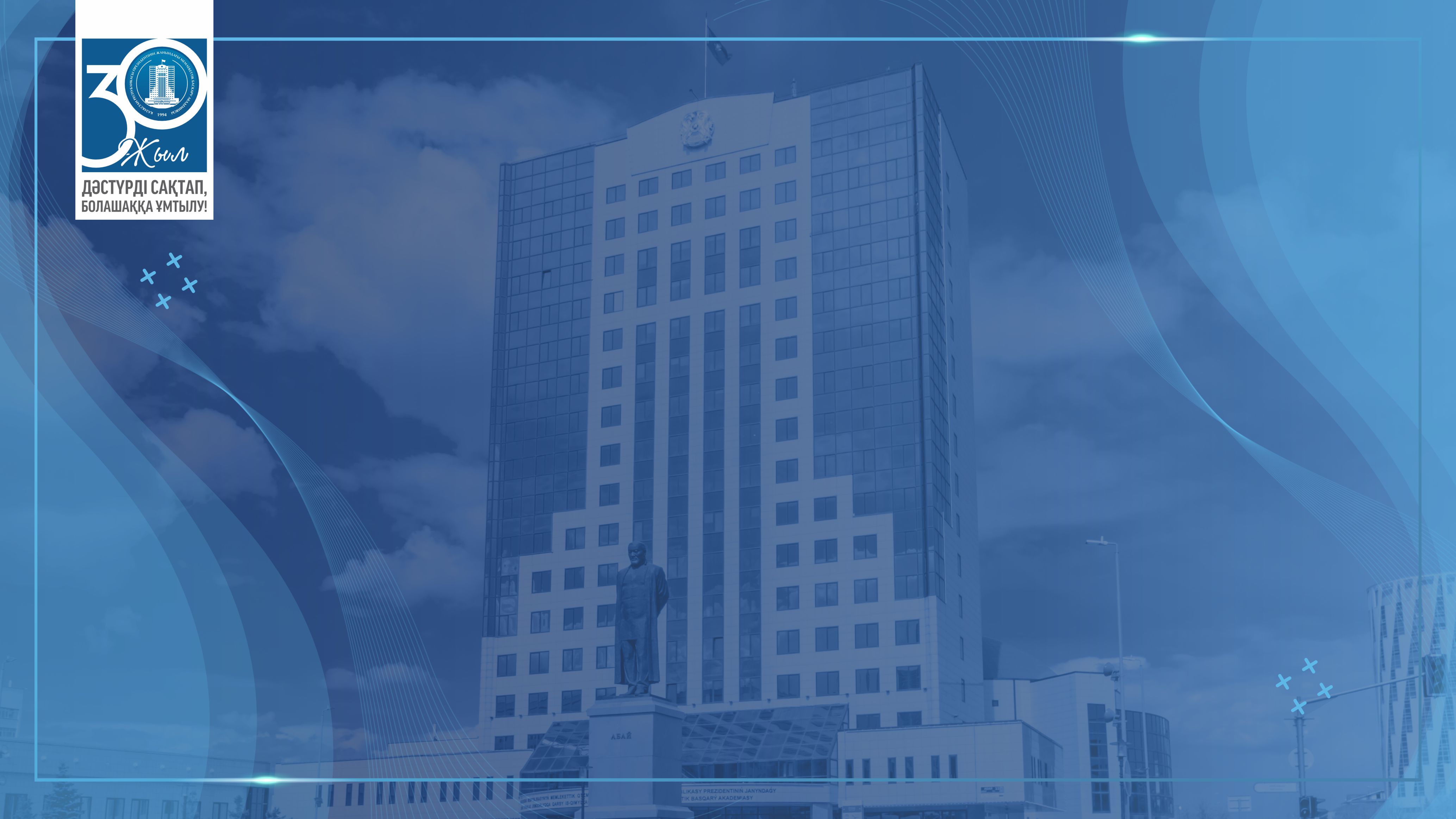 ACADEMY OF PUBLIC ADMINISTRATION UNDER THE PRESIDENT OF THE REPUBLIC OF KAZAKHSTAN
Topic of the presentation
APA.KZ
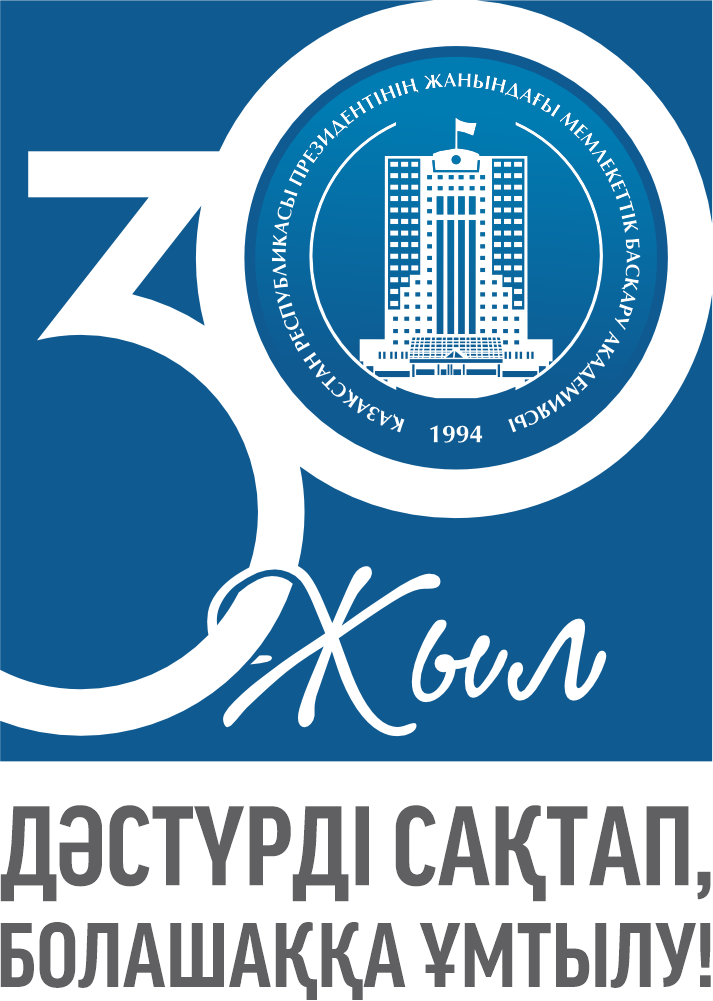 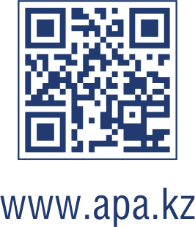